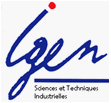 Lycée Bergson Paris
Le 31 mars 2014
Séminaire national
BTS SYSTÈMES NUMÉRIQUES
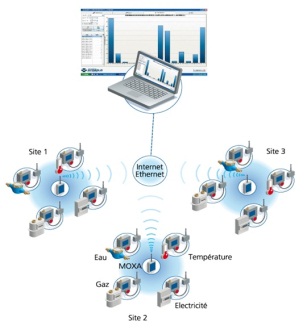 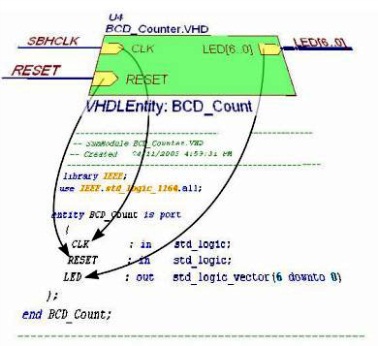 Informatique
et Réseaux
Électronique
et Communication
Eléments de constat
Séminaire national BTS SYSTÈMES NUMÉRIQUES
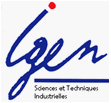 Un référentiel commun IR – EC
Pourquoi  la création d’un BTS Systèmes Numériques ?
Ce changement dans l’offre de formation des BTS en informatique tient compte de l’évolution des nouvelles technologies, notamment du fort développement des objets interconnectés entre eux. 
Prenez par exemple l’informatique embarquée dans nos voitures : ces objets sont le fruit du croisement entre l’informatique, l’électronique et l’électrotechnique. 

C’est pourquoi le BTS Systèmes Numériques (SN) propose un enseignement conséquent en sciences physiques, notamment en électronique, discipline qui n’est pas enseignée en BTS SIO (Services Informatiques aux Organisations) et dans la plupart des DUT du domaine de l’informatique. 

Avec cette rénovation, tous les secteurs de l’informatique sont ainsi représentés : l’informatique de gestion et de service à l’usager est couverte par le BTS SIO ; l’informatique scientifique, industrielle et embarquée (contraintes du temps réel et de la mobilité) sont le fait du nouveau BTS SN.
Séminaire national BTS SYSTÈMES NUMÉRIQUES
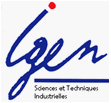 Enquête nationale
BTS SN et BTS IRIS
Enquête nationale BTS SN et BTS IRIS
RNR STI 2014
Eléments de constat
Séminaire national BTS SYSTÈMES NUMÉRIQUES
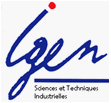 Enquête nationale BTS SN et BTS IRIS
Evolution en BTS industriels des effectifs par origine
Source :  base de données CEREQ - http://mimosa.cereq.fr/reflet/
Regards sur les flux de l'enseignement technique et professionnel
Eléments de constat
Séminaire national BTS SYSTÈMES NUMÉRIQUES
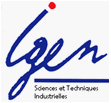 Enquête nationale BTS SN et BTS IRIS
Origine des étudiants
BTS SE
BTS IRIS
Echantillon  : 37 établissements sur 15 académies
Eléments de constat
Séminaire national BTS SYSTÈMES NUMÉRIQUES
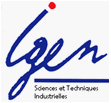 Un référentiel commun IR – EC
Présentation du référentiel
Eléments de constat
Séminaire national BTS SYSTÈMES NUMÉRIQUES
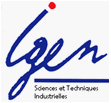 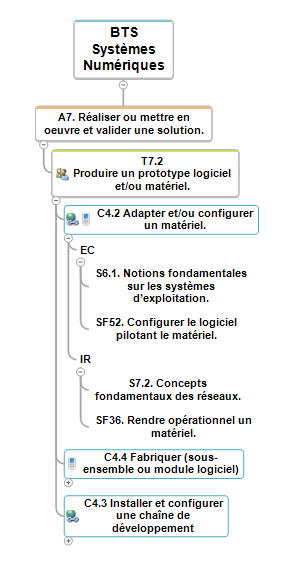 Un référentiel commun IR – EC
Référentiel
Référentiel des activités professionnelles
Référentiel de certification
[Speaker Notes: Idée : Montrer la part de l’autonomie et du travail d’équipe dans les tâches du technicien supérieur

Les activités pédagogiques proposées doivent donc en tenir compte
Démarche inductive
Démarche de projet]
Eléments de constat
Séminaire national BTS SYSTÈMES NUMÉRIQUES
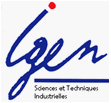 Un référentiel commun IR – EC
Activités d’un technicien supérieur autour d’un système ou d’un service
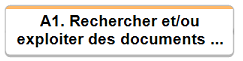 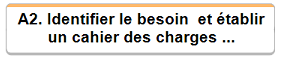 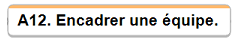 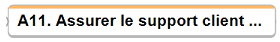 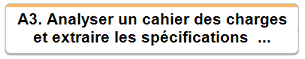 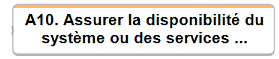 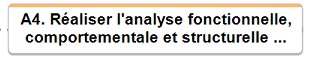 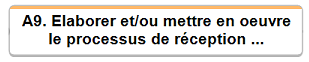 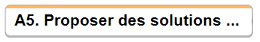 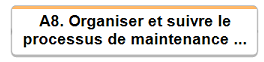 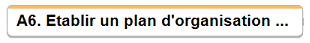 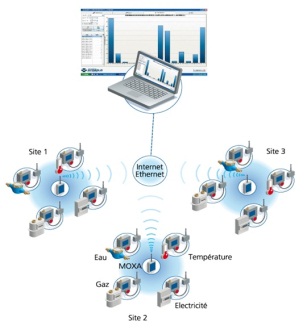 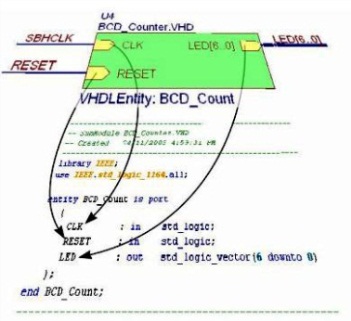 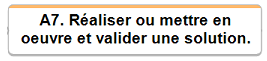 [Speaker Notes: Ces activités sont légitimes tant pour une solution logicielle que matérielles,
 L’entrée par l’activité devient essentielle avec le nombre croissant d’élèves de Bac Pro 
qui ont suivis une formation « compétences pro » et une expérience du milieu professionnel]
Eléments de constat
Séminaire national BTS SYSTÈMES NUMÉRIQUES
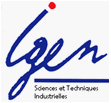 Un référentiel commun IR – EC
Autonomie dans les activités
Nombre de tâches
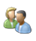 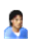 [Speaker Notes: Graphe qui montre le degré d ’autonomie sur chaque activité]
Eléments de constat
Séminaire national BTS SYSTÈMES NUMÉRIQUES
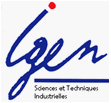 Un référentiel commun IR – EC
Compétences du technicien supérieur autour d’un système ou d’un service
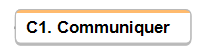 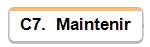 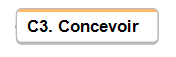 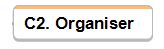 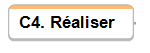 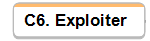 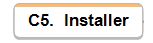 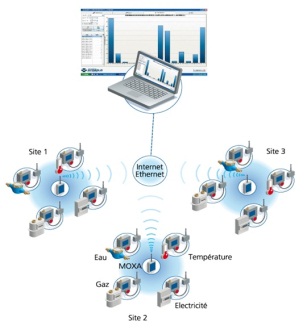 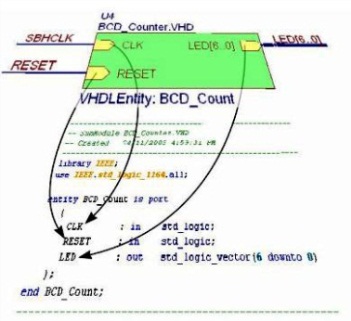 [Speaker Notes: Ces macro compétences sont  légitimes tant pour une solution logicielle que matérielles]
Eléments de constat
Séminaire national BTS SYSTÈMES NUMÉRIQUES
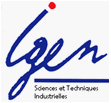 Un référentiel commun IR – EC
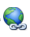 Spécialité IR


Spécialité EC
Des compétences spécifiques
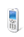 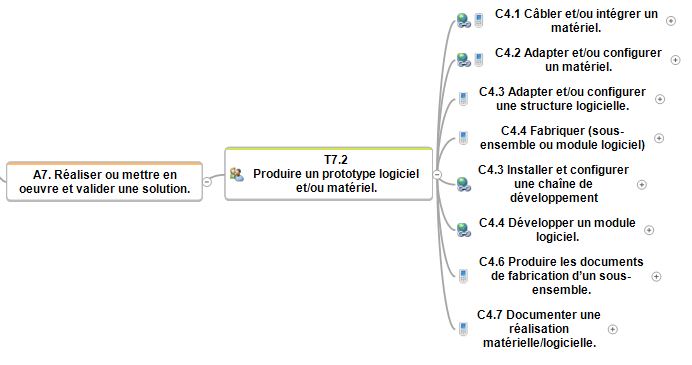 [Speaker Notes: Idée : Rassurer en montrant que les spécificités de chaque spécialité ont été prises en compte]
Eléments de constat
Séminaire national BTS SYSTÈMES NUMÉRIQUES
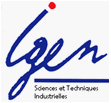 Un référentiel commun IR – EC
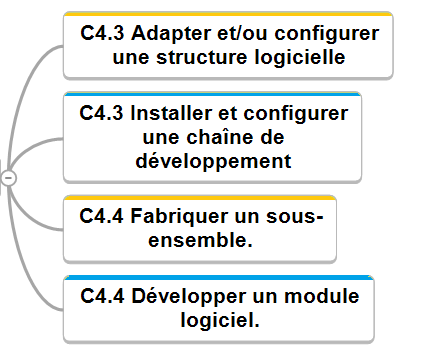 Compétences spécifiques
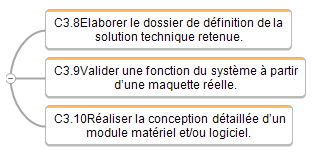 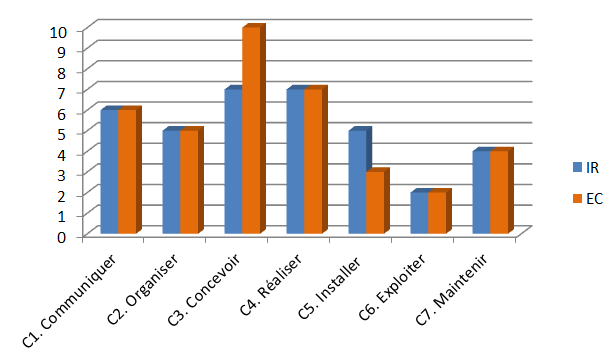 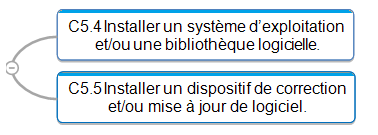 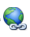 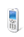 Eléments de constat
Séminaire national BTS SYSTÈMES NUMÉRIQUES
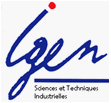 Un référentiel commun IR – EC
Compétences communes
Savoir  et savoir-faire spécifiques
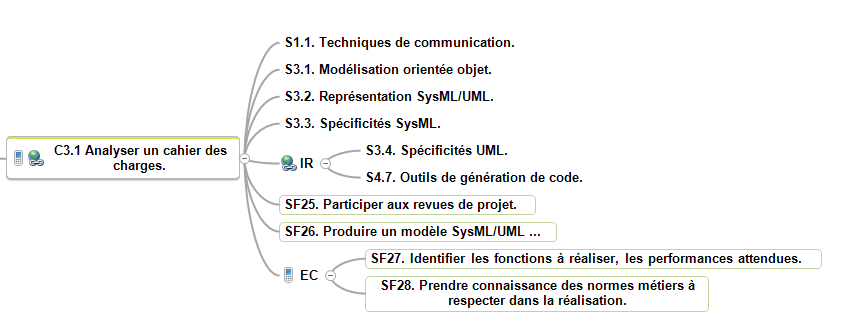 [Speaker Notes: Idée : Une adaptation aux métiers]
Eléments de constat
Séminaire national BTS SYSTÈMES NUMÉRIQUES
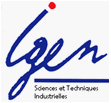 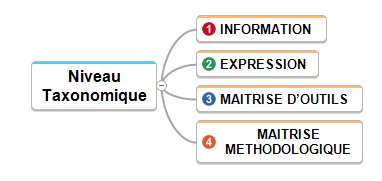 Un référentiel commun IR – EC
Savoirs : des niveaux taxonomiques adaptés
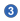 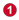 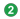 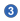 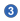 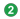 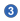 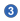 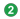 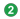 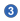 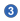 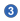 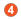 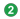 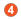 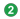 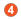 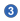 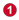 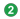 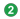 [Speaker Notes: Idée : Montrer qu’avec un référentiel commun, on peut exploiter les mêmes situations de formations, Elles seront un point d’entrée ou l’objectif à atteindre selon la spécialité]
Eléments de constat
Séminaire national BTS SYSTÈMES NUMÉRIQUES
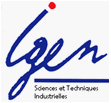 Un référentiel commun IR – EC
Modalités d’examens
Eléments de constat
Séminaire national BTS SYSTÈMES NUMÉRIQUES
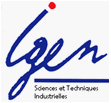 Un référentiel commun IR – EC
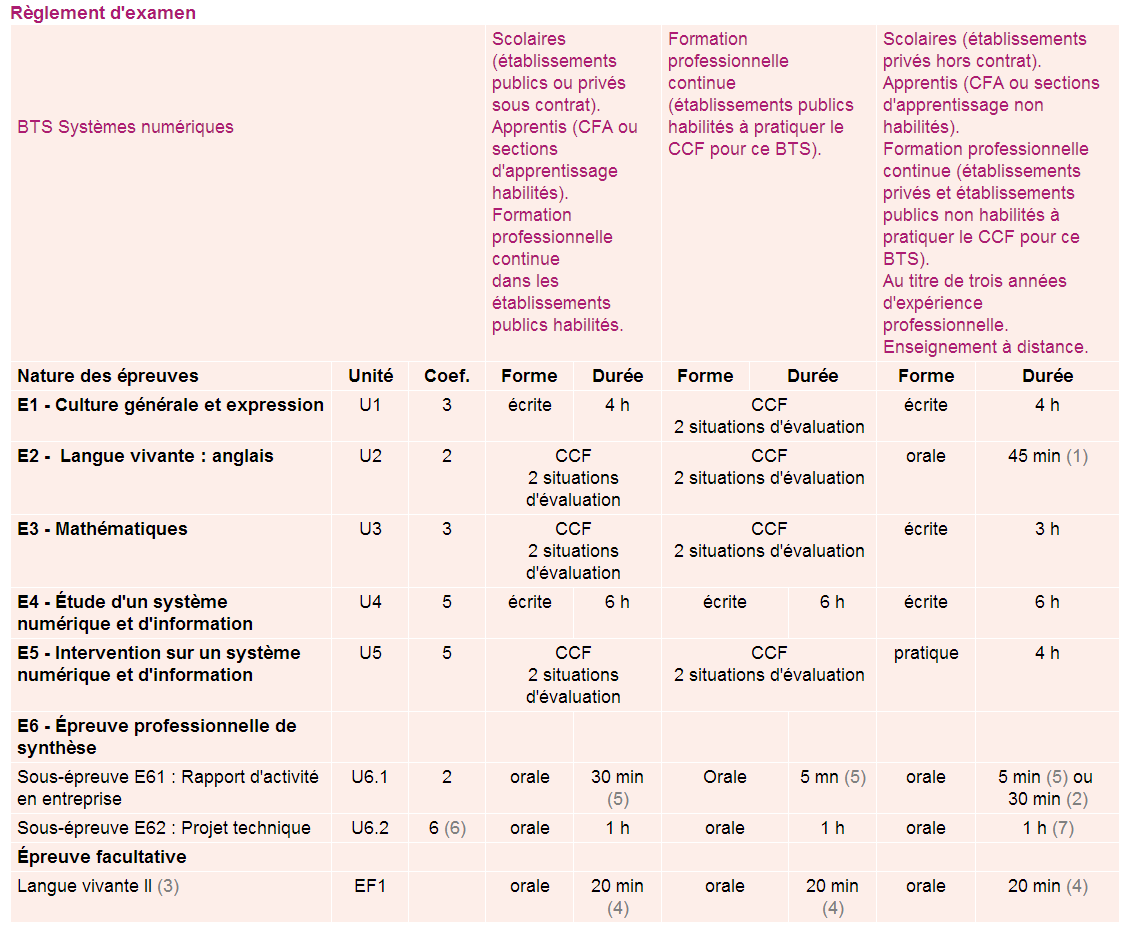 Eléments de constat
Séminaire national BTS SYSTÈMES NUMÉRIQUES
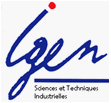 Un référentiel commun IR – EC
E4
Épreuve E4 : Étude d'un système numérique et d'information
Coefficient 5 - Unité U4 – Ecrit 6h
Modalités 
d’examens
Pour les deux parties, il pourra être demandé aux candidats de commenter ou d'analyser des résultats de simulation ou d'expérimentation et/ou d'exploiter des données extraites de notices ou de documents scientifiques ou techniques.
 
Compétences évaluées dans chaque spécialité
Eléments de constat
Séminaire national BTS SYSTÈMES NUMÉRIQUES
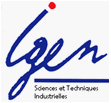 Un référentiel commun IR – EC
E5
Épreuve E5 : Intervention sur système numérique et d'information   Coefficient 5 - Unité U5
Modalités 
d’examens
L’épreuve a pour objectif de valider l’acquisition des compétences terminales de l'enseignement de spécialité et les capacités exigibles en sciences physiques,

L’évaluation se déroule en contrôle en cours de formation (CCF). 

Elle est organisée autour de deux situations d’évaluations :
Installer
Exploiter et maintenir
Première situation
12 heures par candidat 
3 à 4 séances 
Évaluation par le professeur de spécialité.
Seconde situation
4 heures par candidat 
Évaluation par le professeur de spécialité et le professeur de SPC
Eléments de constat
Séminaire national BTS SYSTÈMES NUMÉRIQUES
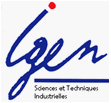 Un référentiel commun IR – EC
E5
Épreuve E5 : Intervention sur système numérique et d'information   Coefficient 5 - Unité U5
Modalités 
d’examens
Première situation d’évaluation
Eléments de constat
Séminaire national BTS SYSTÈMES NUMÉRIQUES
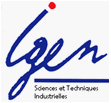 Un référentiel commun IR – EC
E5
Épreuve E5 : Intervention sur système numérique et d'information   Coefficient 5 - Unité U5
Modalités 
d’examens
Première situation d’évaluation
Supports utilisés pour l’épreuve
télécommunications, téléphonie et réseaux téléphoniques ;
informatique, réseaux et infrastructures ;
multimédia, son et image, radio et télédiffusion ;
mobilité et systèmes embarqués ;
électronique et informatique médicale ;
mesure, instrumentation et microsystèmes ;
automatique et robotique.
Eléments de constat
Séminaire national BTS SYSTÈMES NUMÉRIQUES
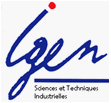 Un référentiel commun IR – EC
E5
Épreuve E5 : Intervention sur système numérique et d'information   Coefficient 5 - Unité U5
Modalités 
d’examens
Seconde situation d’évaluation
Eléments de constat
Séminaire national BTS SYSTÈMES NUMÉRIQUES
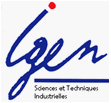 Un référentiel commun IR – EC
E5
Épreuve E5 : Intervention sur système numérique et d'information   Coefficient 5 - Unité U5
Modalités 
d’examens
Seconde situation d’évaluation
Supports utilisés pour l’épreuve
télécommunications, téléphonie et réseaux téléphoniques ;
informatique, réseaux et infrastructures ;
multimédia, son et image, radio et télédiffusion ;
mobilité et systèmes embarqués.
Eléments de constat
Séminaire national BTS SYSTÈMES NUMÉRIQUES
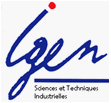 Un référentiel commun IR – EC
E6
Épreuve E6 : Épreuve professionnelle de synthèse
Coefficient 8 - Unités U6.1 et U6.2
Modalités 
d’examens
Unité U6.1 : Sous-épreuve soutenance de stage en entreprise
Durée : 6 semaines en milieu professionnel

Période :  fin de la première année

Évaluations pour la voie scolaire :  Soutenance de 30 minutes. 

Le jury est constitué à minima de deux professeurs, un enseignant d’anglais et un enseignant d’économie et gestion. 

L’épreuve a pour objectif de valider l’acquisition des compétences terminales
Eléments de constat
Séminaire national BTS SYSTÈMES NUMÉRIQUES
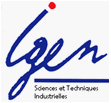 Un référentiel commun IR – EC
E6
Épreuve E6 : Épreuve professionnelle de synthèse
Coefficient 8 - Unités U6.1 et U6.2
Modalités 
d’examens
Unité U6.2 : Sous-épreuve Projet technique
Durée : 170 (IR) & 150(EC) heures de STI + 30 heures de SPC pour les deux options

Période :  début du mois de février

Objectifs :
Résoudre un problème technique
 
démarche de projet : environnement collaboratif, travail d'équipe ;
contexte spécifié : contraintes et moyens d’entreprise, contraintes réglementaires et normatives,  démarche qualité,  environnement.

 Mobiliser et acquérir des connaissances scientifiques, programmatiques et techniques, notamment méthodologiques.

 Compléter la formation des étudiants en les confrontant à des contraintes qui dépassent le cadre purement scolaire, à travers les relations privilégiées qui doivent être construites avec un donneur d’ordre extérieur à l’établissement.
Eléments de constat
Séminaire national BTS SYSTÈMES NUMÉRIQUES
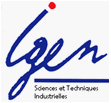 Un référentiel commun IR – EC
E6
Épreuve E6 : Épreuve professionnelle de synthèse
Coefficient 8 - Unités U6.1 et U6.2
Modalités 
d’examens
Unité U6.2 : Sous-épreuve Projet technique
Eléments de constat
Séminaire national BTS SYSTÈMES NUMÉRIQUES
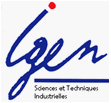 Un référentiel commun IR – EC
E6
Épreuve E6 : Épreuve professionnelle de synthèse
Coefficient 8 - Unités U6.1 et U6.2
Modalités 
d’examens
Unité U6.2 : Sous-épreuve Projet technique
Présentation : 20 mn
Mise en œuvre : 20 mn
Questions : 20 mn
Soutenance :   1 heure


Jury :
2 spécialistes  OU un  spécialiste et un industriel 
un professeur de SPC
En cas de désistement de l’industriel, le jury sera réduit à 2 professeurs,
Moyenne
Note / 60
Moyenne
Notation :
Note / 120
Note jury
Note / 60